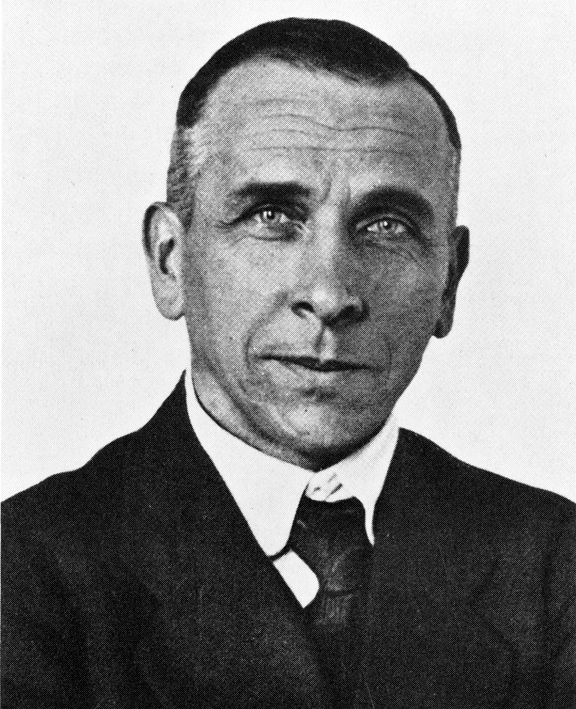 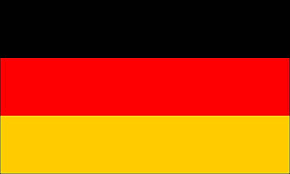 AlfredWegeneralemenddécouverte la derrive des contien1880 et mord 1930
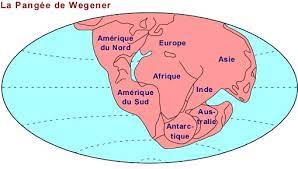